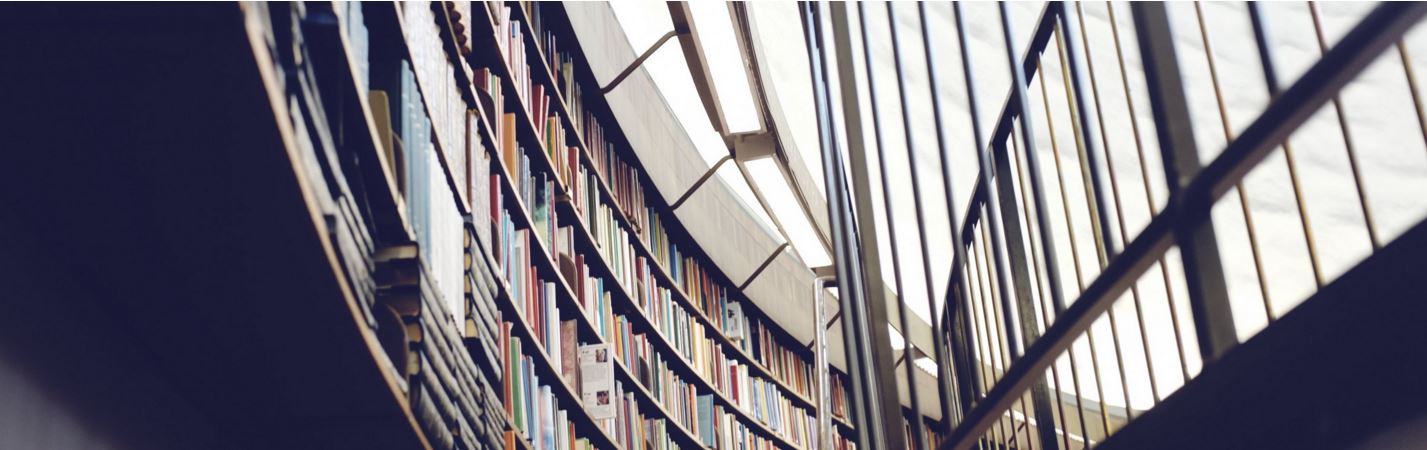 Velkomstmøde i MA
09-08-2017
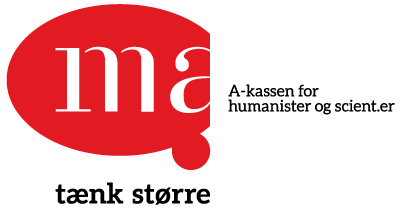 Dagens program
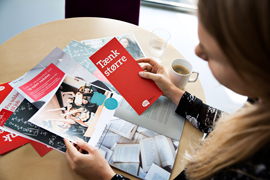 Fællesmøde 
Magistrenes a-kasse/MA Aalborg
Rådighedsbetingelser og jobsøgning
MA Selvbetjening og joblog
Samtaleforløb – MA og Jobcenter
Muligheder som jobsøgende og medlemstilbud

Individuel samtale
Cv på Jobnet godkendes
”Min plan” og ”Krav til jobsøgning” godkendes
Husk!
Du er selv forpligtet
til at kende reglerne
Velkomstmøde i MA
MA Aalborg FASTE TRÆFFETIDER 	Mandag kl. 10.00-12.00 Torsdag kl. 13.00-15.00
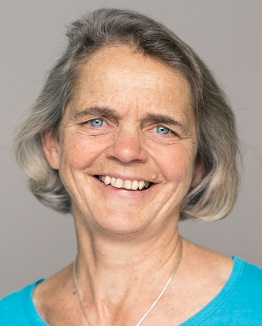 Workshops efterår 2017
Kompetenceafklaring for nyuddannede
Den målrettede ansøgning
Det målrettede cv
Sådan søger du uopfordret
LinkedIn
Videoansøgning

Temamøder efterår 2017
Vejen til guldjobbet v/Curia
HR som arbejdsområde
Muligheder som kandidat i læring og forandringsprocesser
Rekrutteringstendenser
 
Netværk
Netværksgruppen Aalborg – mandag 9-12
Bitt Juul Jensen
Forsikringsrådgiver
Mikkel Sandager
Karriererådgiver
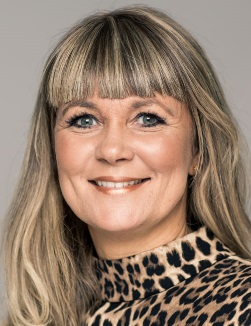 Pia Bloch-Nielsen
Karriererådgiver
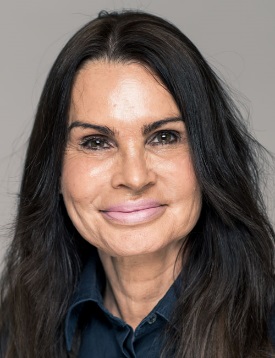 Hold øje med relevante workshops og temadage på hjemmesiden.
Berit Andersen
Karriererådgiver
Velkomstmøde i MA
MA Selvbetjening
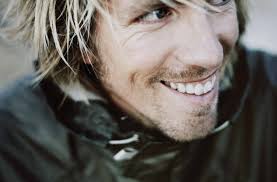 På MA Selvbetjening:

Modtager du post fra os.
Udfylder du dagpengekort..
Registrerer du din jobsøgning på jobloggen (data bliver løbende udvekslet med jobloggen på jobnet.dk).
Finder og indsender diverse blanketter.

NB: 
Studiemedlem? Brug AK 044 og bliv dimittendmedlem
Velkomstmøde i MA
Dagpengekortet
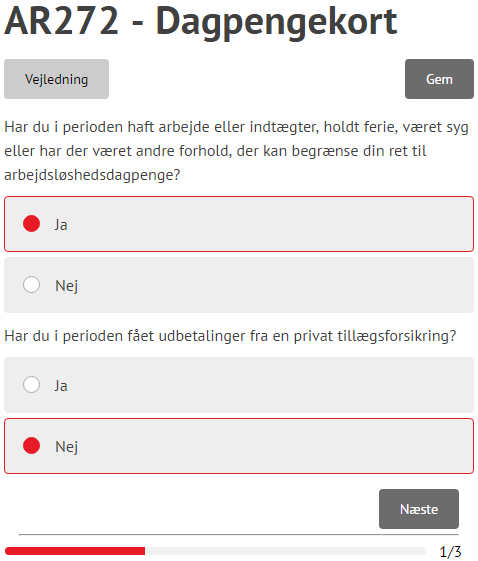 Klik på fanebladet dagpenge
Vælg ”Indsend dagpengekort”
Vælg periode
NB: Hvis dagpengekortet
mangler, kan det skyldes, at din ledighedserklæring
ikke er færdigbehandlet.
Dagpengekortet kan tidligst indsendes en uge (5 hverdage) før månedens udløb.
 
Du har en frist på 1 måned + 10 dage til at indsende dagpengekortet
Velkomstmøde i MA
Praktisk information
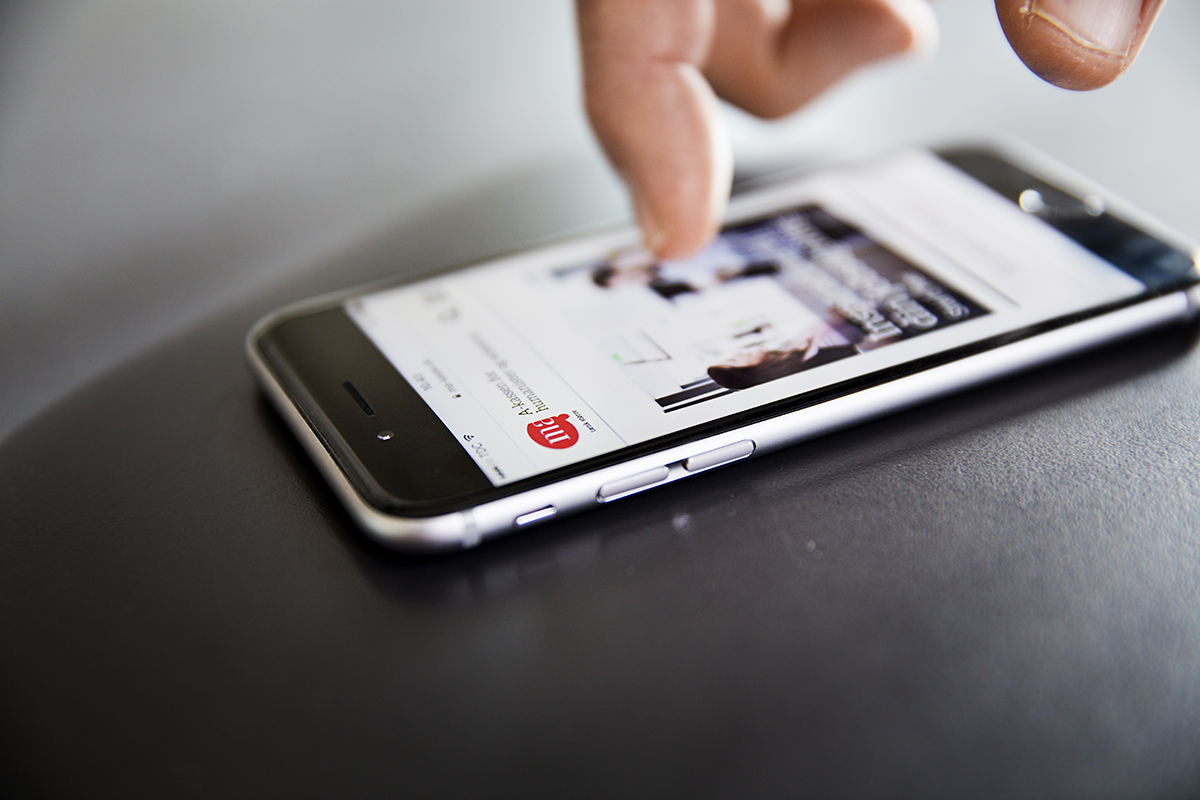 Sygdom
Meld dig syg 1. dag på Jobnet
MA får automatisk besked fra Jobnet
Meld dig rask igen på Jobnet
Ferie
Ferie meldes senest 14 dage før feriestart på Jobnet

Hvis der er mindre end 14 dage, kontakt dit jobcenter eller anden aktør
OBS!
Du må ikke rejse uden for DK uden at melde ferie/fri for egen regning
Velkomstmøde i MA
At stå til rådighed = Aktiv jobsøgning
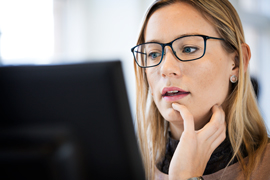 Søg flere stillinger hver uge i DanmarkHeraf mindst én opslået fuldtidsstilling
Søg uopfordret og via netværk
Søg bredt – fagligt som geografisk
Det gælder også, når du har deltidsjob, er i praktik eller løntilskud
Søg de job, som jobcentret eller anden aktør pålægger dig at søge
Registrér din jobsøgning hver uge i jobloggen på MA Selvbetjening eller Jobnet.dk
Upload mindst én ansøgning hver fjerde uge i jobloggen
Tjek dit jobforslag på Jobnet hver syvende dag.
Overhold aftaler i ”Min Plan”
Din rådighed vurderes ud fra ”Krav til jobsøgning” samt din joblog.
Velkomstmøde i MA
Joblog
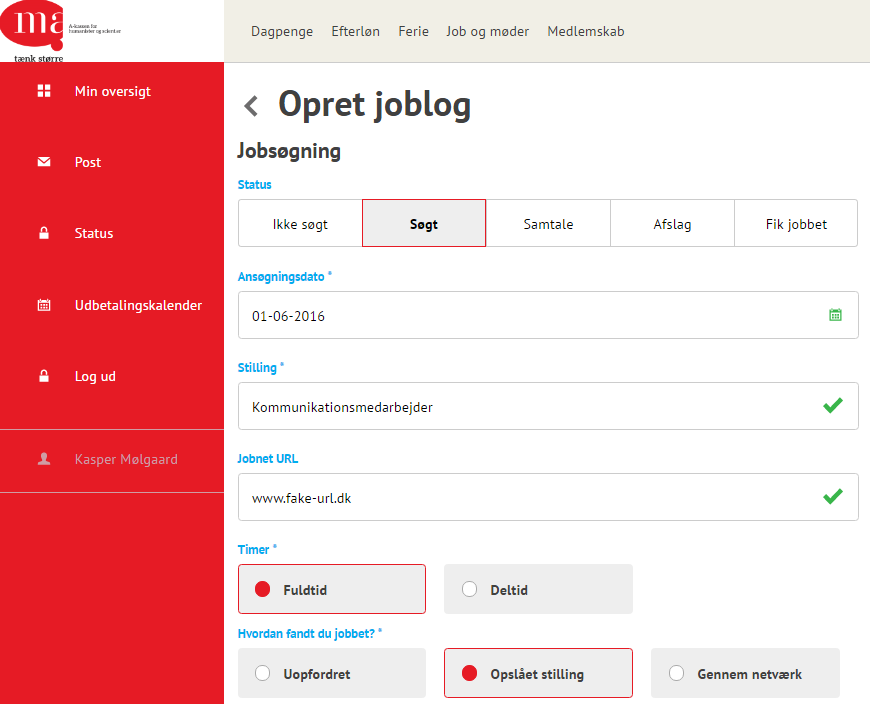 Hvis jobbet stårsom ‘Ikke søgt’tæller det ikke!
Du kan med fordelregistrere som‘samtale’, ‘afslag’ etc.
Mindst én ugentligregistrering af opslået job på fuldtid.
Du kan selv vælge, omdu vil benytte jobloggen hos MA eller Jobnet – 
de kører synkront.
Velkomstmøde i MA
Samtaleforløb – hvem gør hvad?
Velkomstmøde i MA
Aktivering
Du har ret (og pligt!) til at blive aktiveret mindst én gang under din ledighed. Så, vær proaktiv!
Vejledning/opkvalificering
Virksomhedspraktik i 4-8 uger
Offentligt løntilskud (gives i højst 4 måneder – tidligst efter 6 måneders ledighed)
Privat løntilskud (gives i højst 6 måneder – tidligst efter 6 måneders ledighed)
Velkomstmøde i MA
Dagpengeret – hvor længe?
Betingelser:
Dagpenge i 3.848 timer= 2 år

Genoptjening til ny dagpengeperiode = 1924 timer (inden for tre år)
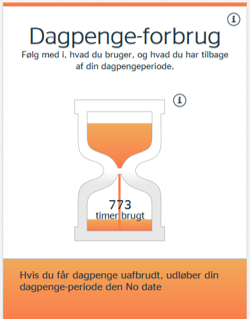 Læs mere i ”Din guide til dagpengesystemet”
Velkomstmøde i MA
Beskæftigelseskonto
Arbejdstimer mens du er ledig =
Enten genoptjening til ny dagpengeperiode

Eller forlængelse af dagpengeperiode – 1 arbejdstime forlænger  med 2 timers dagpenge. Max forlængelse 1 år.
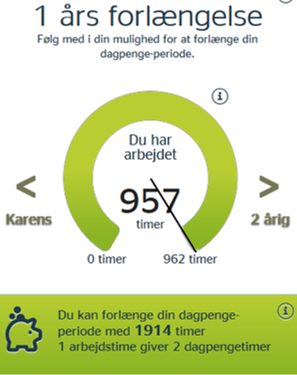 Velkomstmøde i MA
Supplerende dagpenge – hvor længe?
Du arbejder deltid – MA supplerer op med dagpenge
Eksempel: Arbejdstimer: 	85 timer/månedMA supplerer:	75,33 timer timer/måned		
Max. 30 uger ud af 104 (dog kun så længe, du har dagpengeret)
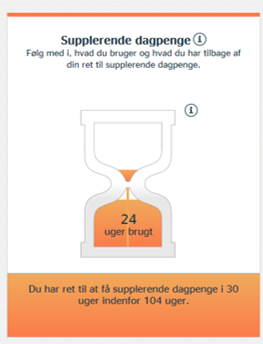 Husk frigørelsesattest
Velkomstmøde i MA
Selvstændig bibeskæftigelse
Du driver en virksomhed – MA supplerer op i 78 uger

Hvordan:
Ansøg om tilladelse på AR259A inden du starter
NB: Vent med at gå i gang til du har fået tilladelsen!
Betingelser:

Du må ikke være bundet af faste åbningstider i hverdagene mellem 8-17. 
Læs mere i ”Kom godt i gang som selvstændig”
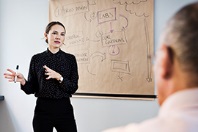 Velkomstmøde i MA
Honorar og freelance
Lønmodtager versus selvstændig

Du får et honorar for at løse en konkret opgave – MA supplerer op med dagpenge.

Inden du går i gang:
Udfyld ‘AK045’ på selvbetjeningen + indsend kontrakt
Afvent MA’s vurdering af dine muligheder
Modregning:

Bruttohonoraret divideres med 230,08 kr
Eksempel: Du får et honorar på 4.600 kr. Du fratrækkes (4.600 / 230,08) = 20 timer af dine dagpenge. Du får dermed udbetalt 140,33 timers dagpenge i denne måned.
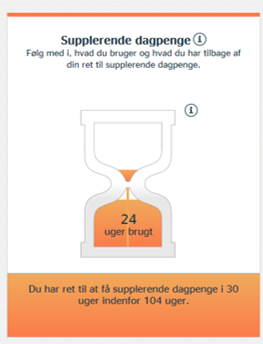 Velkomstmøde i MA
Jobsøgning i et EØS-land
Betingelser:
Ledig i mindst fire uger inden afrejse – gælder dog ikke dimittender med karensmåned
Du skal følge EØS-landets regler for jobsøgning, mens du er væk
Ansøgning på blanket PDU2
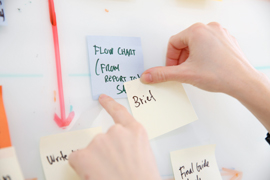 Læs mere under ”jobsøgning i udlandet” på ma-kasse.dk
Velkomstmøde i MA
Styrk din jobsøgning gennem MA
Jobsøgnings- og kompetenceafklaringskurser
Temadage
Personlig sparring og vejledning
Netværk
Medlemsfaciliteter
 Business Insight
Onlinekurser.dk
LinkedIn
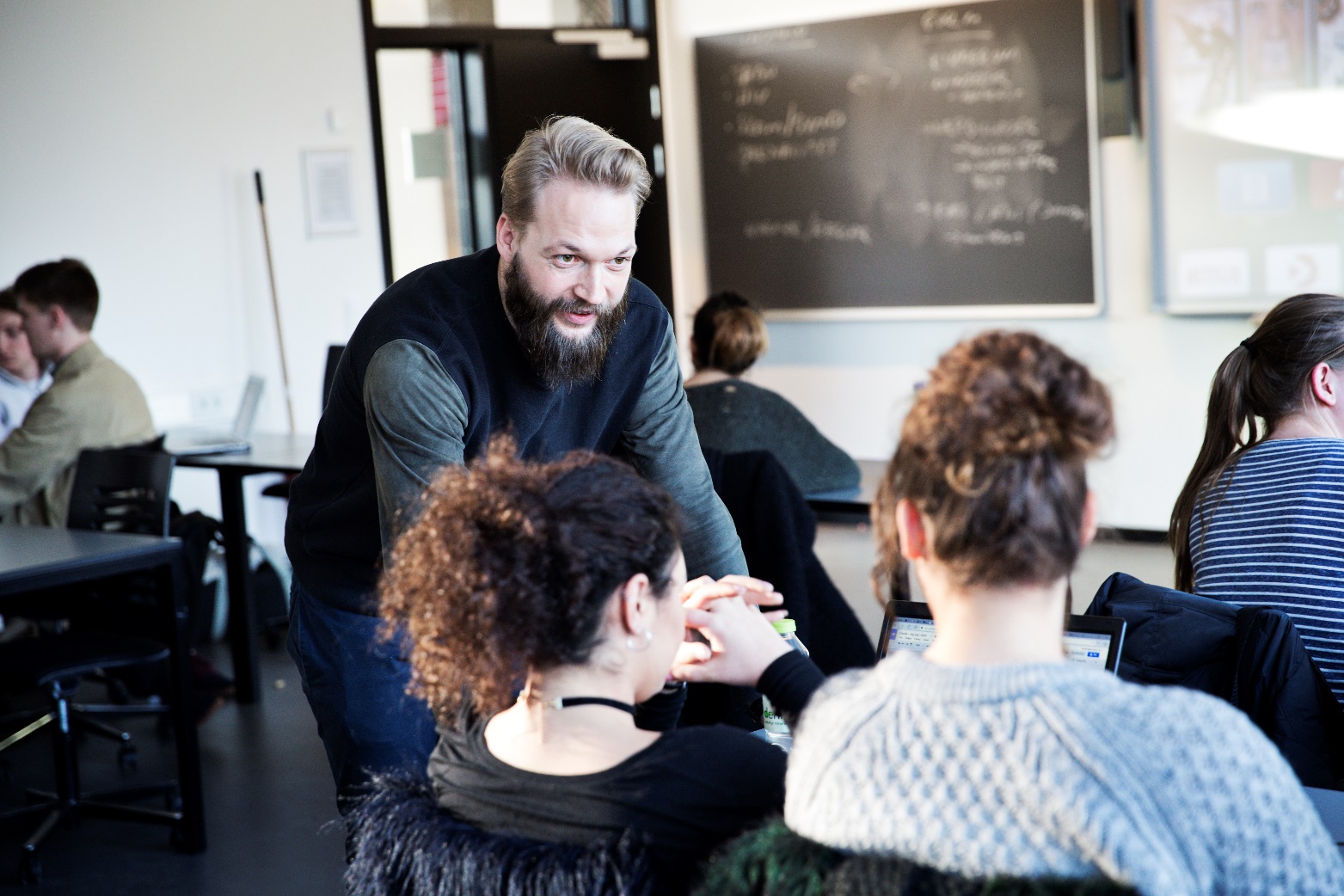 MA anbefaler 
at strukturere
din jobsøgning
Velkomstmøde i MA
Og lige til sidst…
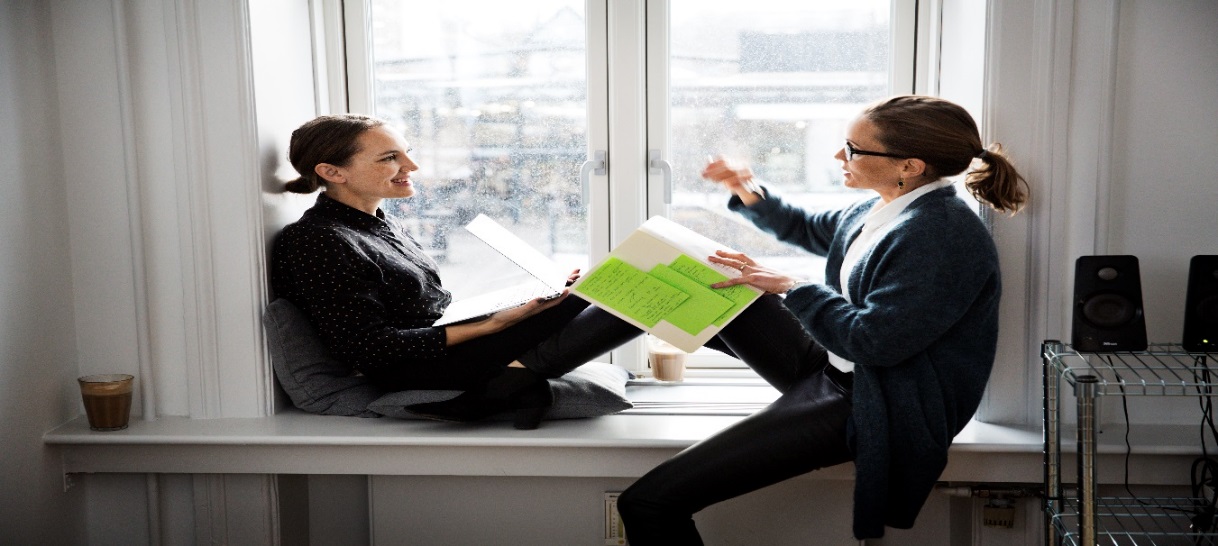 Stadig studiemedlem? 

Udfyld formularen ‘AK 044’ på din selvbetjening

Kontakt os
Velkomstmøde i MA
Og nu til den individuelle samtale…
Se jer omkring
Forsyn dig med kaffe

Snak med hinanden! 
- lidt ventetid kan forekomme
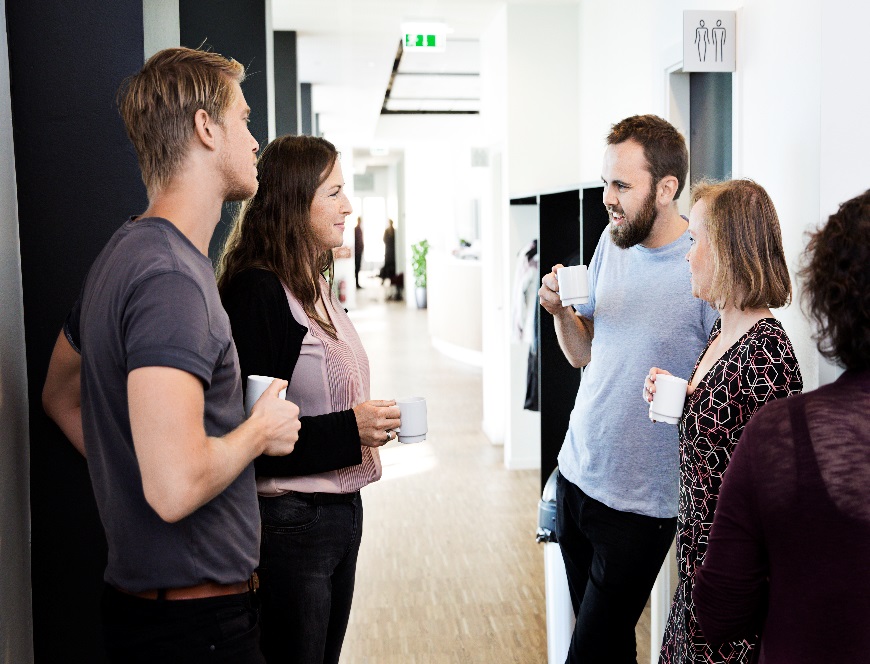 Velkomstmøde i MA